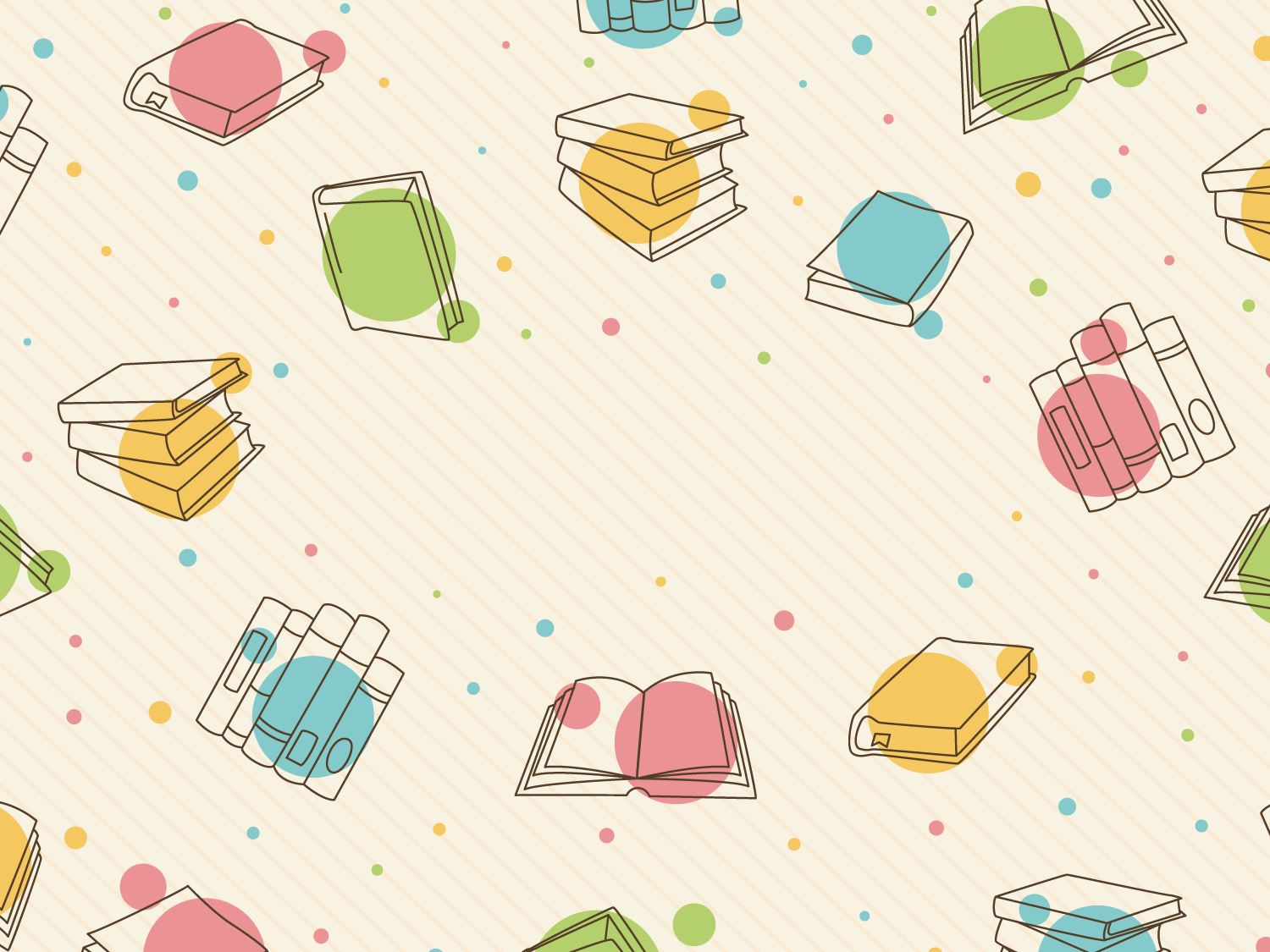 Развивающая предметно – пространственная среда во второй младшей  группе «Радуга» в соответствии с ФГОС ДО МБДОУ «Березовский детский сад № 2»                                                                                                        Воспитатель: Кислухина А.В.
Предметно-развивающая среда в группе «Радуга»
Оборудована с учетом возрастных особенностей ребенка. Все элементы среды связаны между собой по содержанию и художественному решению. Мебель соответствует росту и возрасту детей, игрушки -обеспечивают максимальный для данного возраста развивающий эффект.
Предметно-развивающая среда соответствует содержанию образовательного процесса, отвечает интересам и потребностям детей, способствует всестороннему развитию, обеспечивает их психическое и эмоциональное благополучие.
Задачи развивающей среды•Охрана и укрепление физического и психического состояния детей.•Интеллектуальное развитие.•Эмоциональное благополучие каждого ребенка.•Создание условий для развития личности.•Взаимодействие с семьей с целью повышения эффективности воспитательного процесса.
Развивающая предметно-пространственная среда должна быть:
Содержательно-насыщенной;
развивающей;
 трансформируемой; 
полифункциональной;
вариативной;
Доступной; 
 безопасной;
здоровье сберегающей;
эстетически – привлекательной.
Центр книги
На полках книг у нас не счесть
Русских народов книги есть
Воспитатели детям их читают, а дети героями себя представляют.
Центр сюжетно - ролевых игр
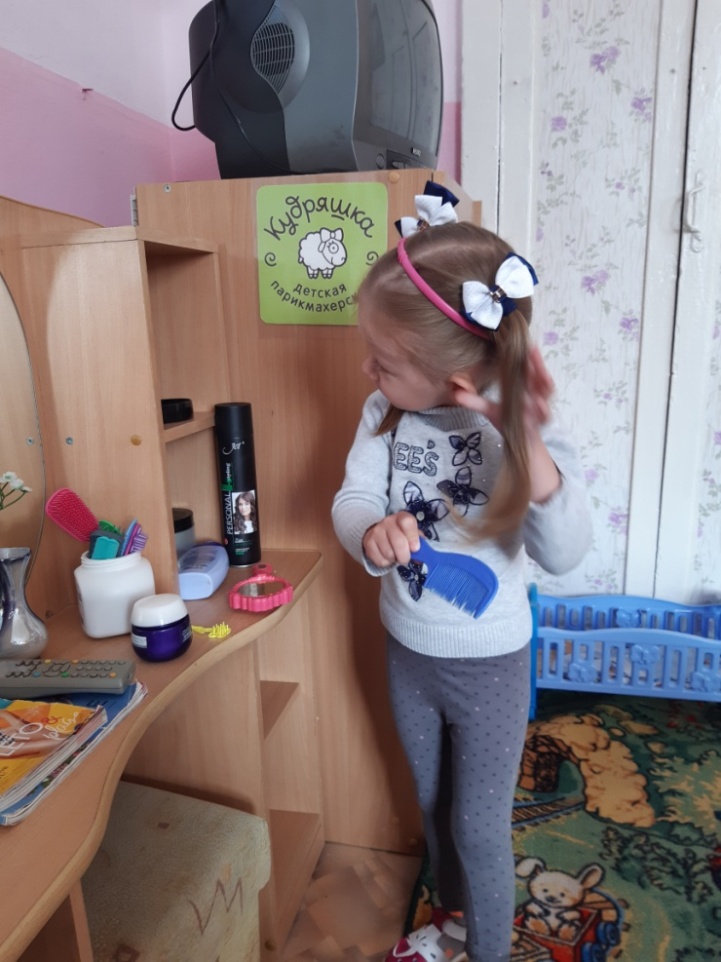 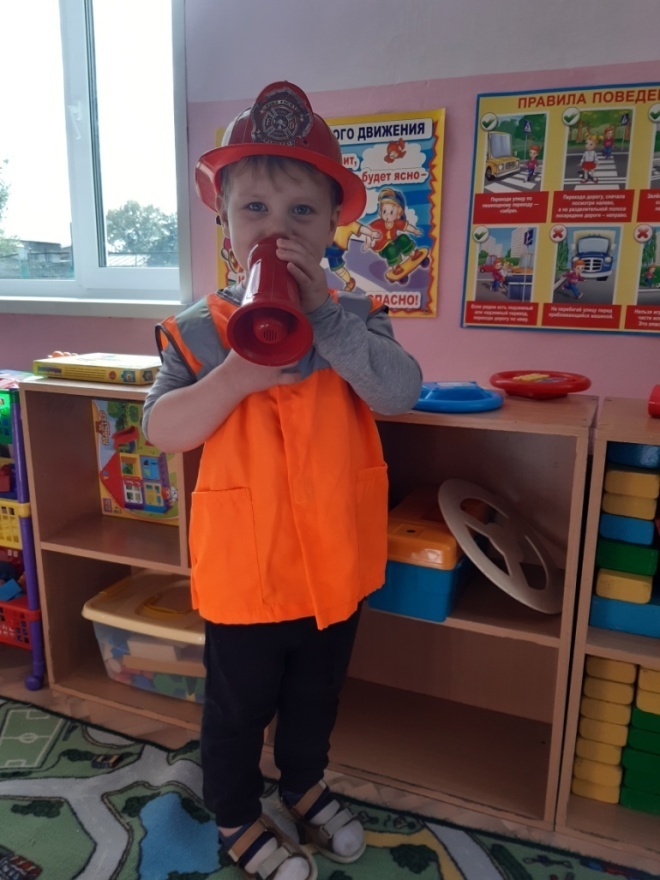 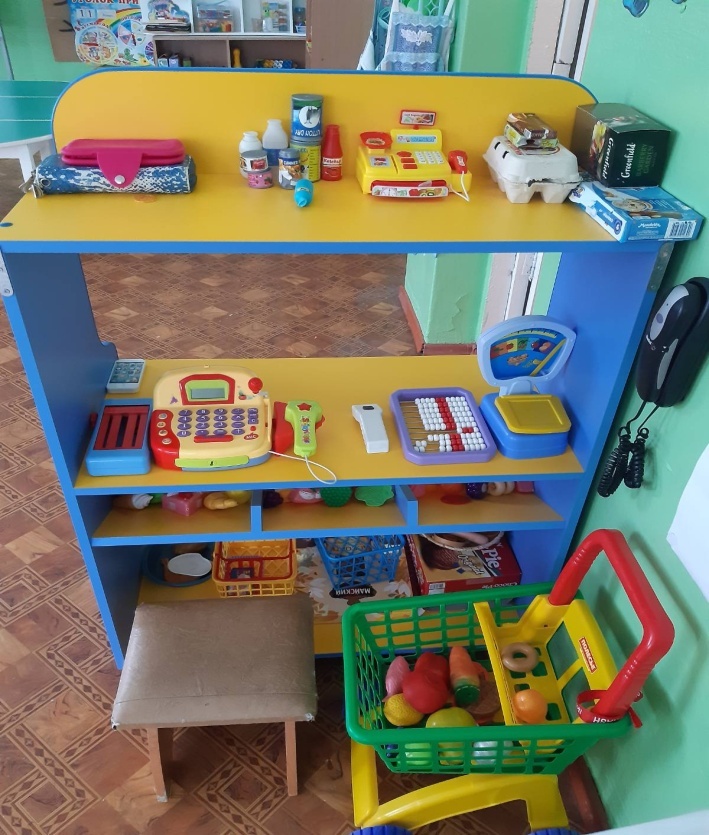 Центр театрализованных игр
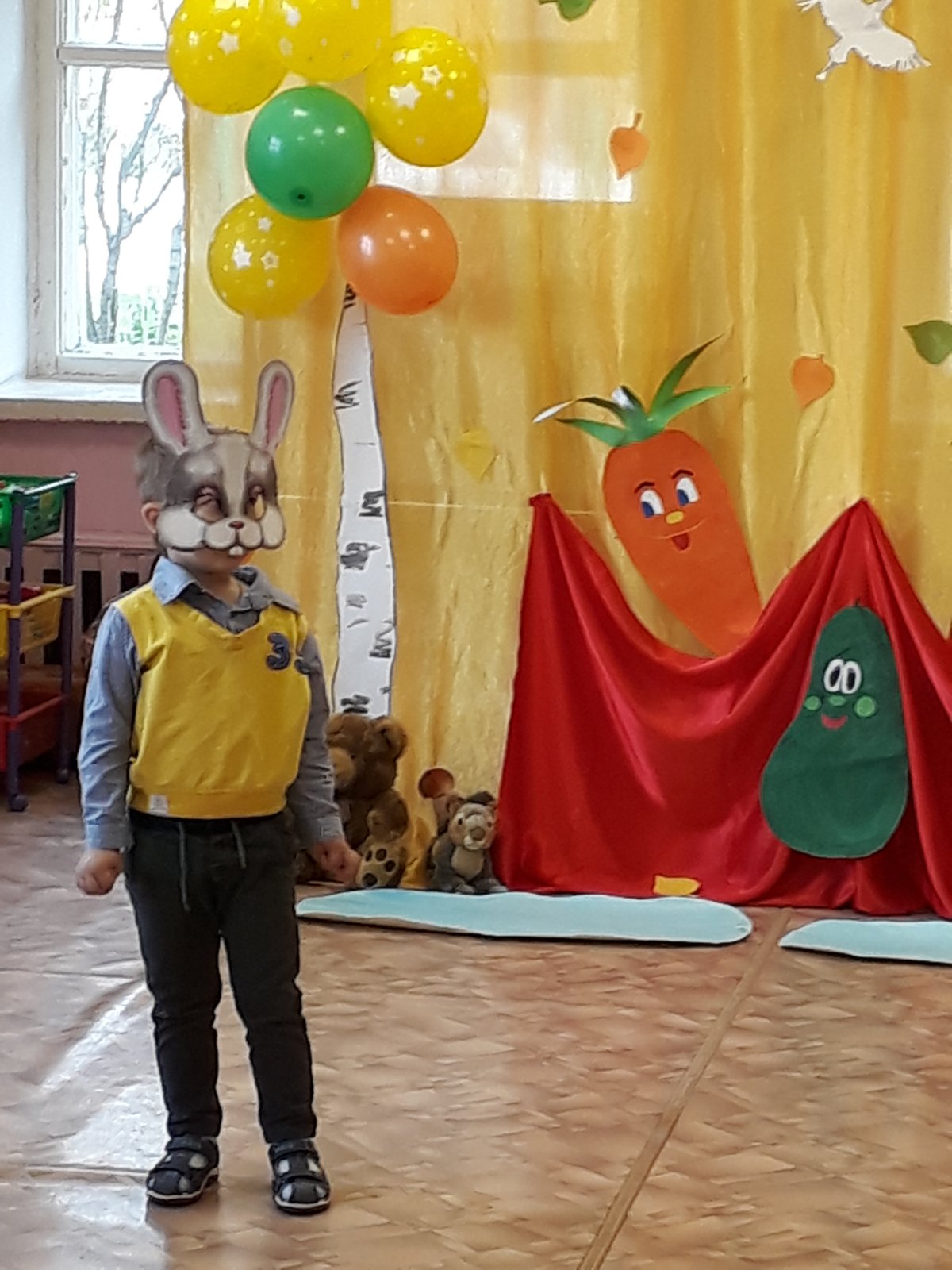 Центр творческой деятельности
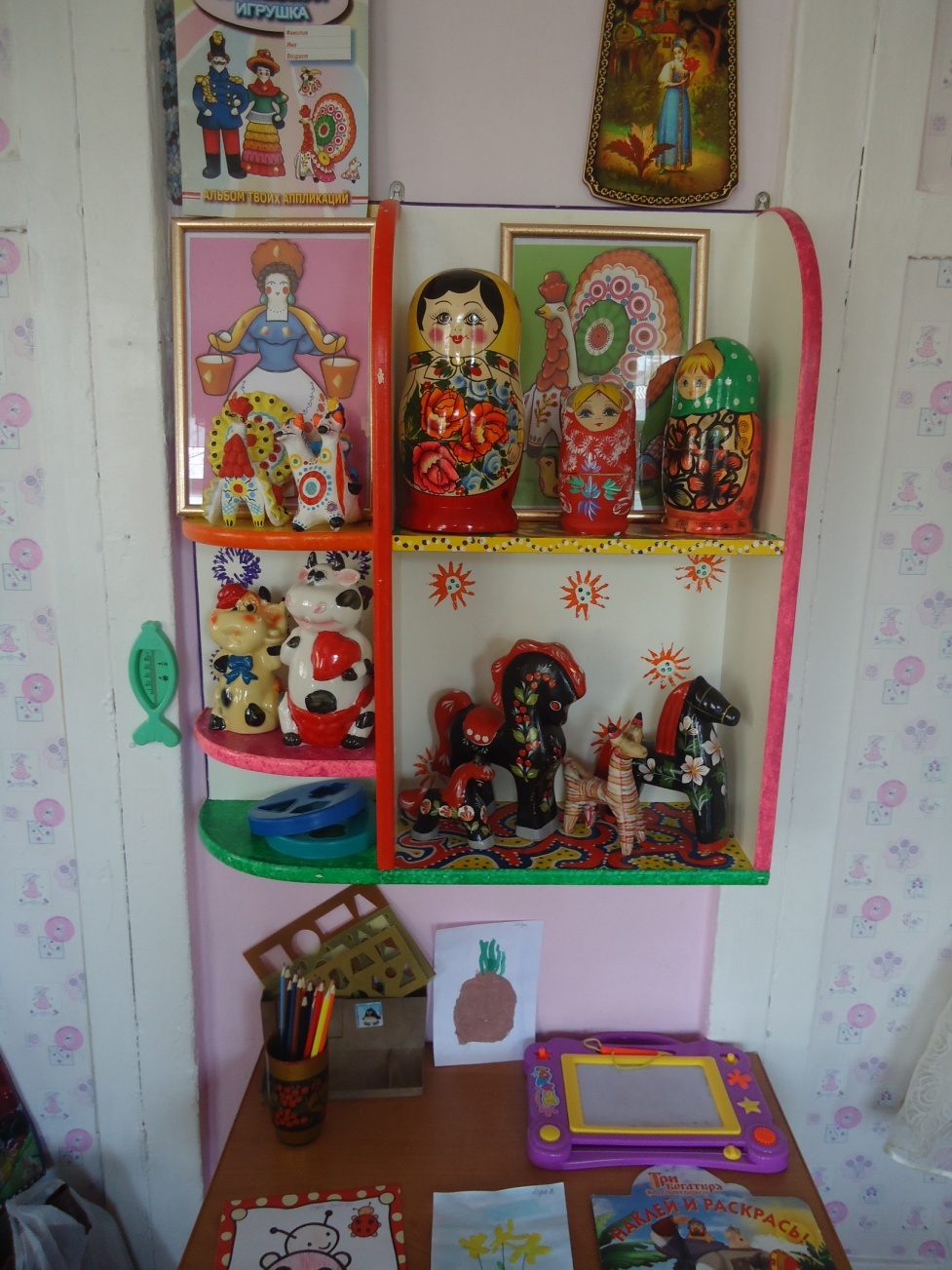 Мини-музеи в нашей группе
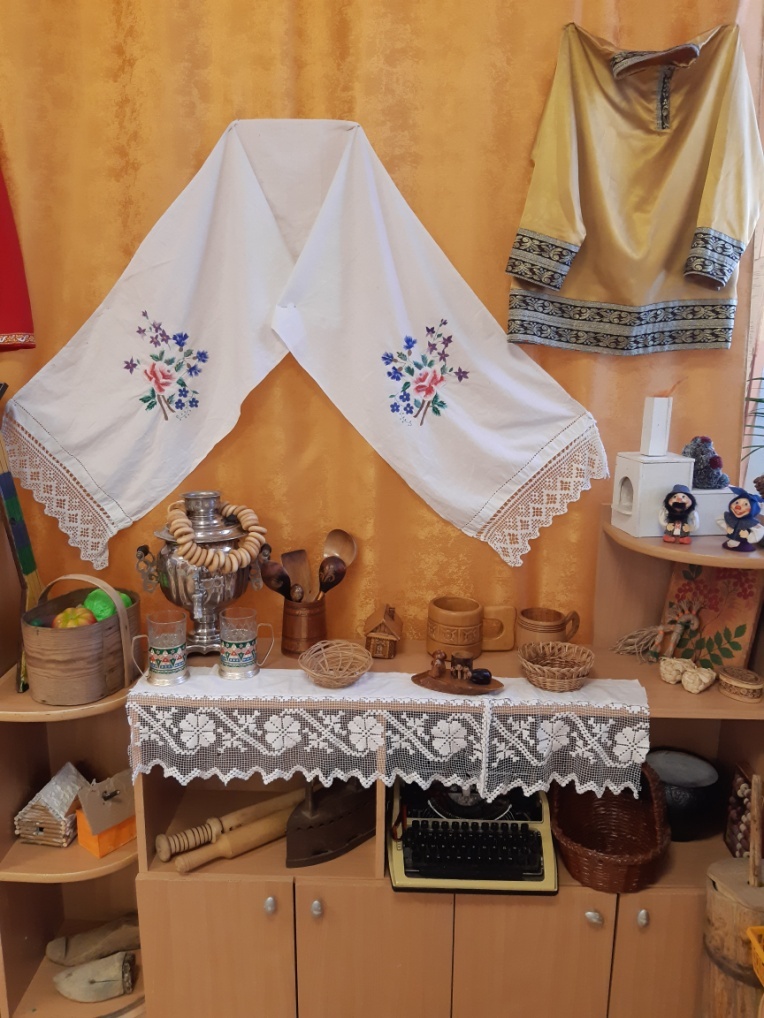 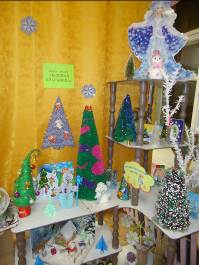 Центр сенсорного развития
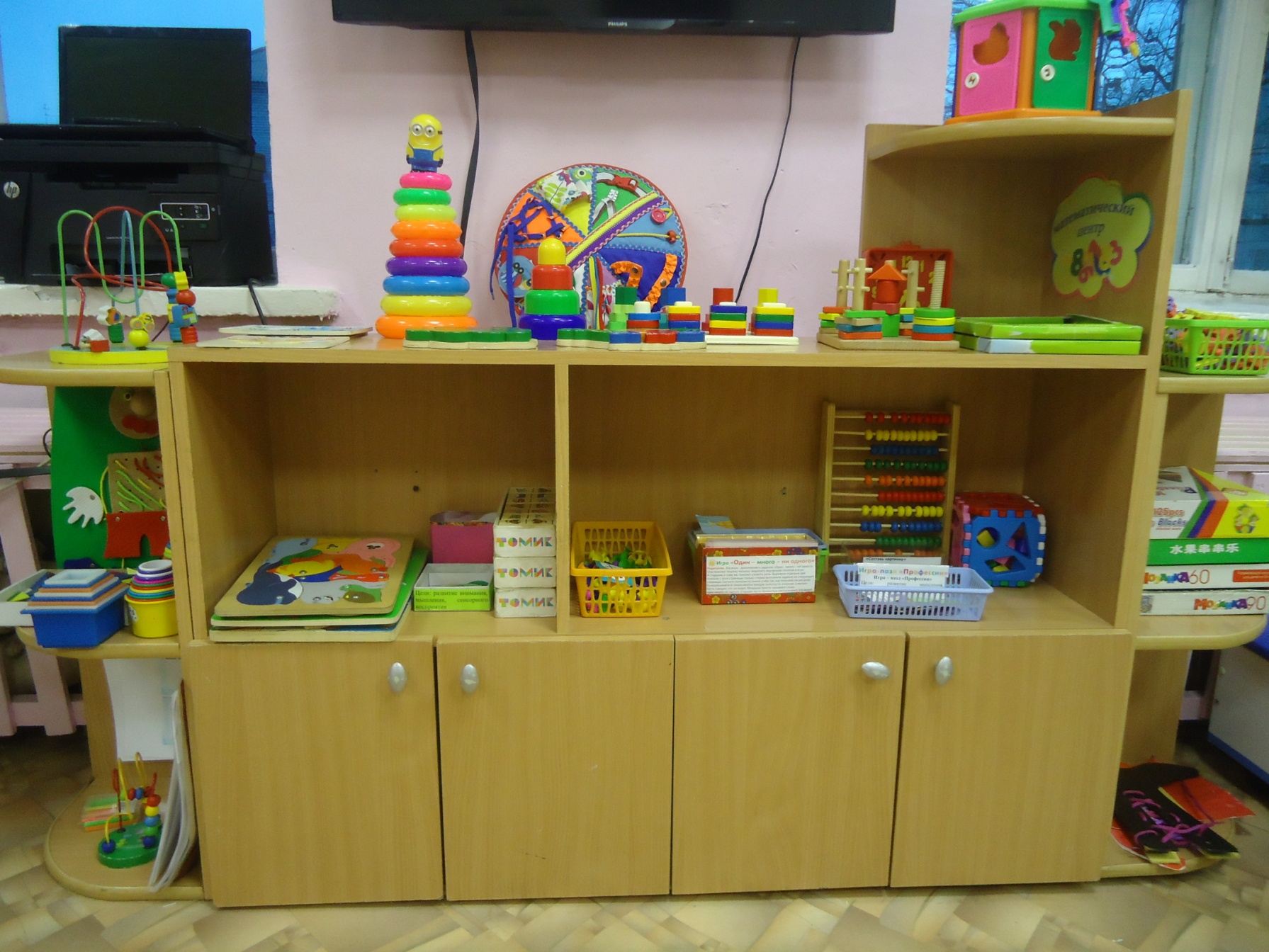 Центр конструирования
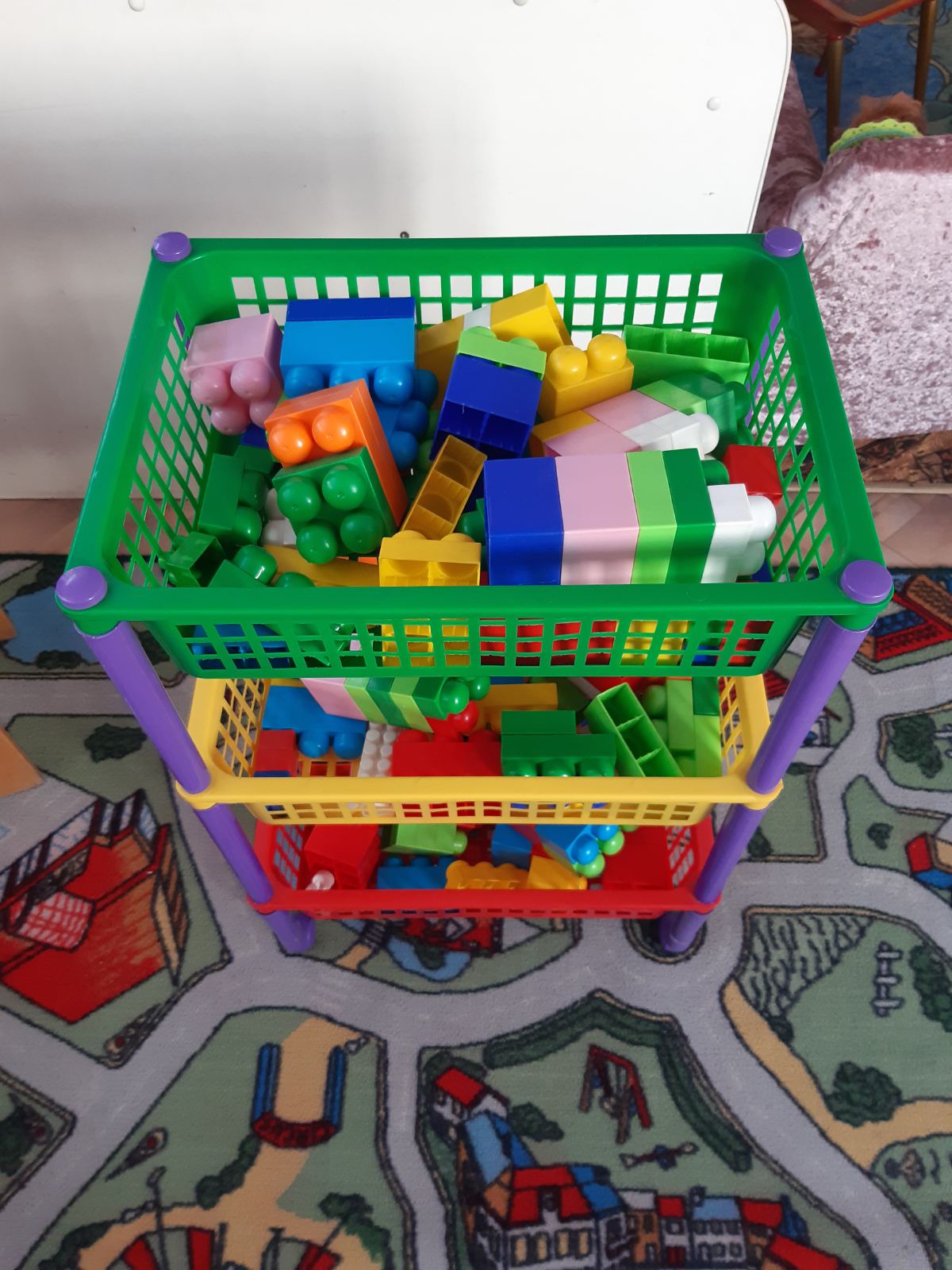 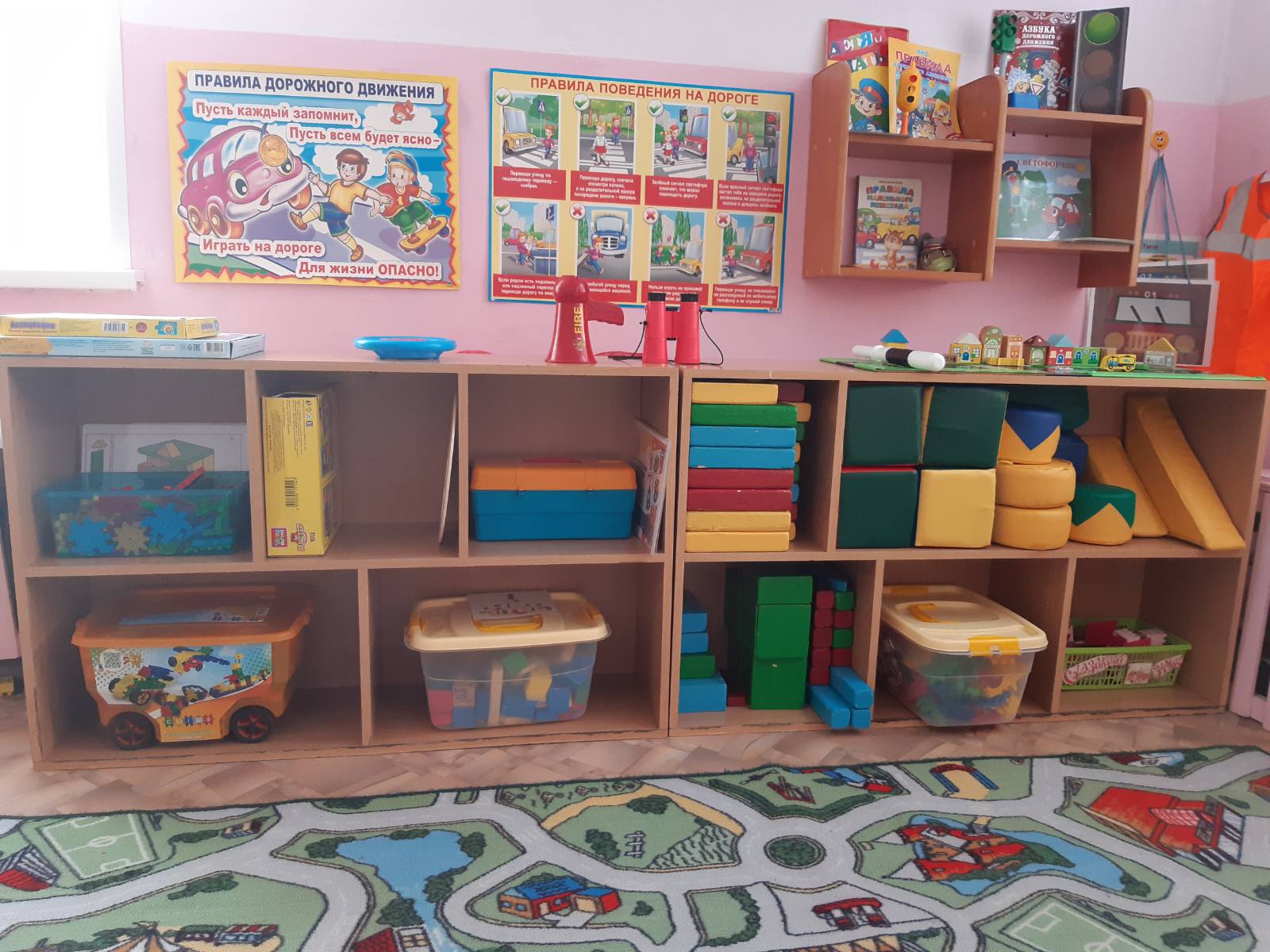 Центр ПДД
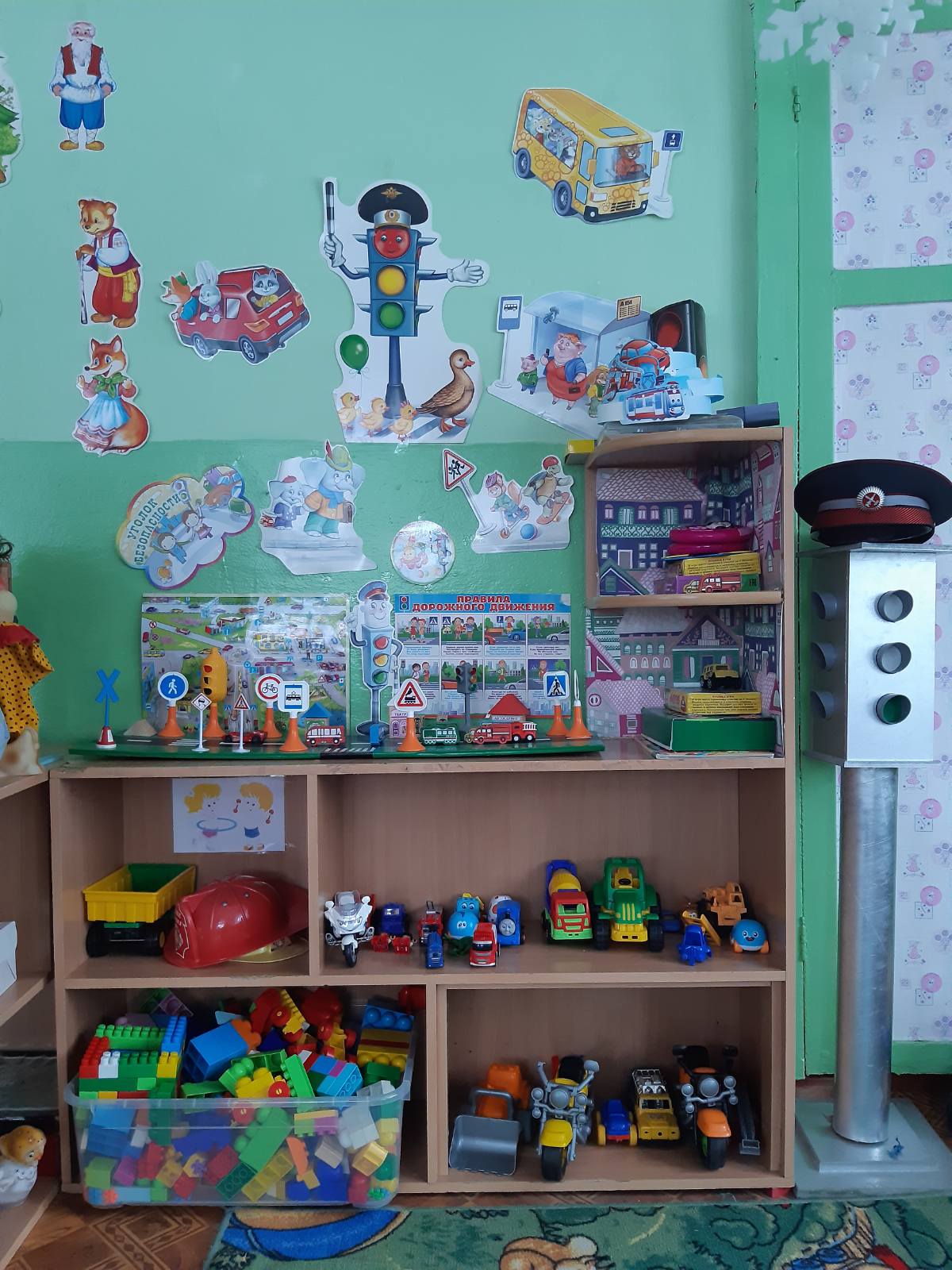 Центр двигательной активности
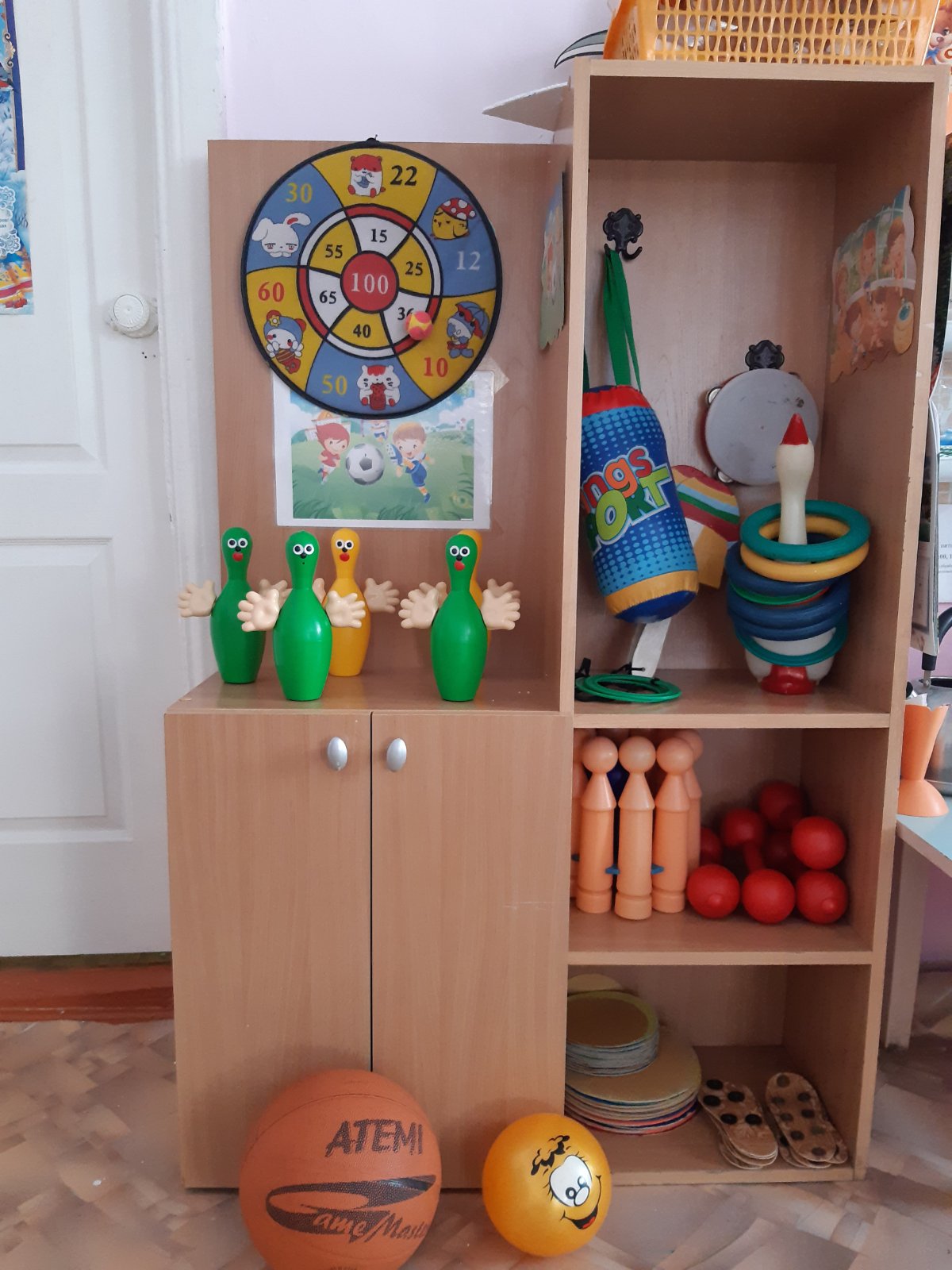 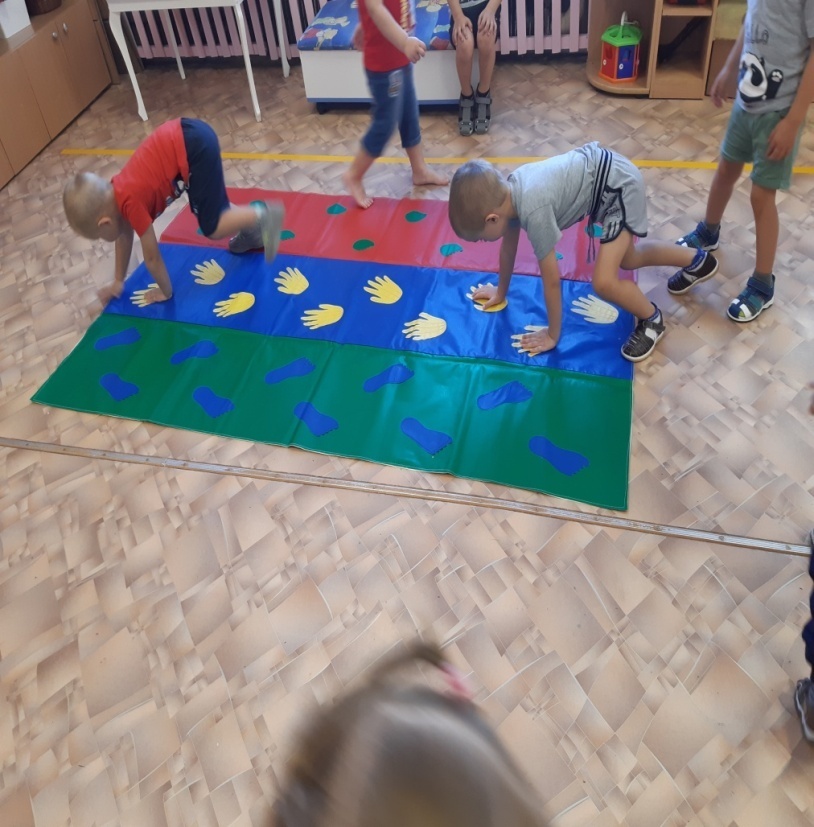 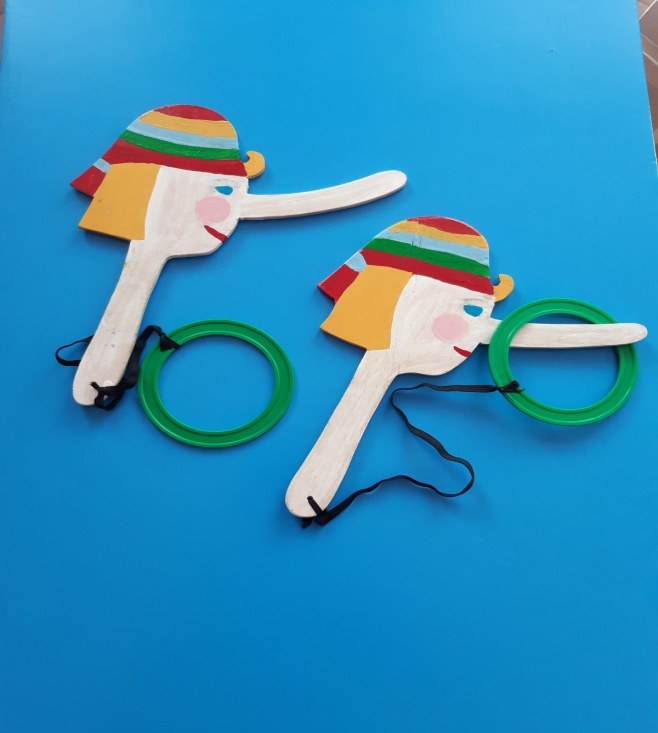 Работа с родителями
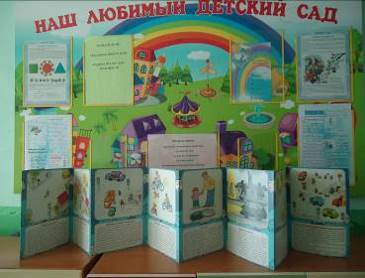 Дошкольный возраст – это то время, когда закладывается фундамент всей жизни человека. И если уделять внимание предметно-развивающей среде ребенка, его сенсорной восприимчивости окружающего мира, это будет способствовать становлению гармоничной, самодостаточной личности.
Спасибо за внимание!